2023 후기 온라인 지원서 작성 안내
Online Application Guidelines

고려대 국제대학원
내국인 지원자 대상
1
온라인 지원서 작성 전에 
http://int.korea.edu > Admissions > Korean Students - DOWNLOADS 에서 
모집요강, FAQ, Guidelines 등을 
반드시 확인하시기 바랍니다.
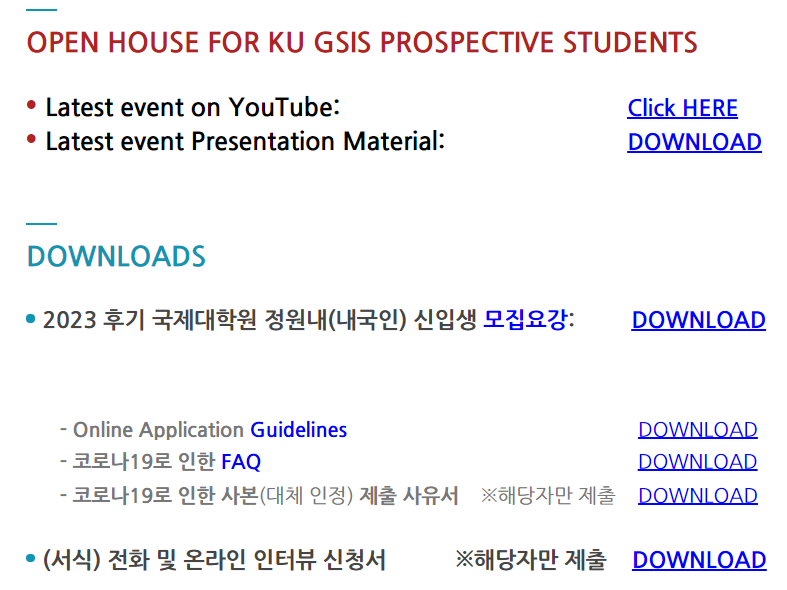 2
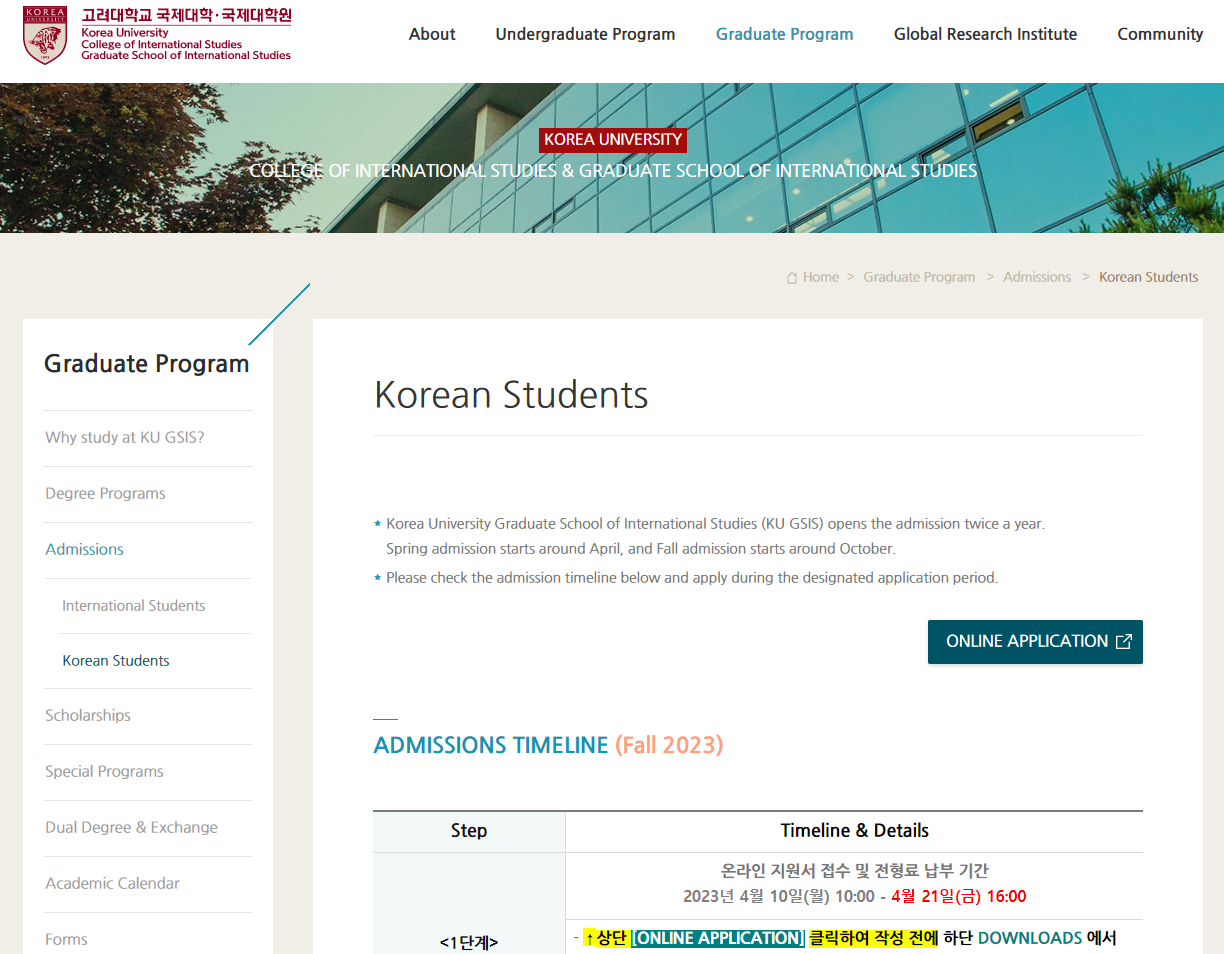 ←
[Online Application] 클릭
3
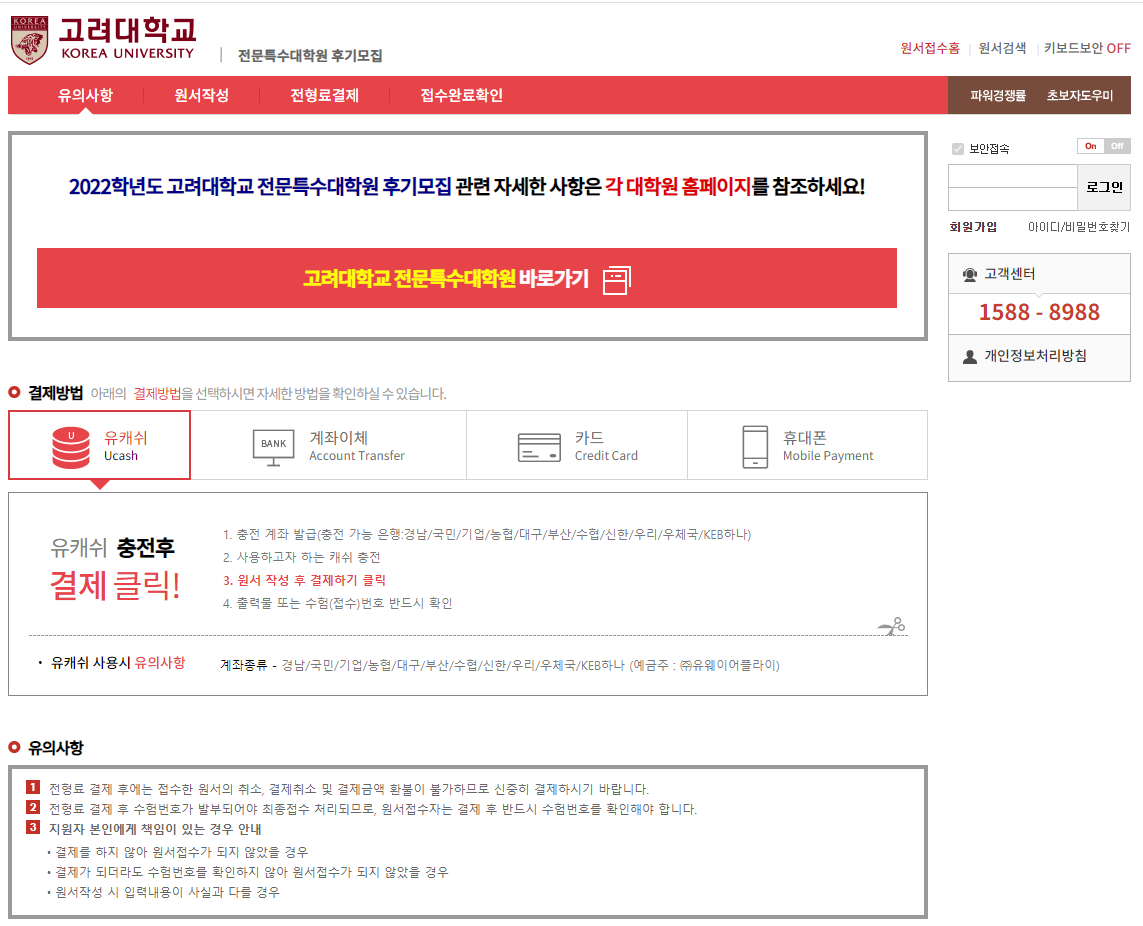 ←
회원가입 또는 로그인
4
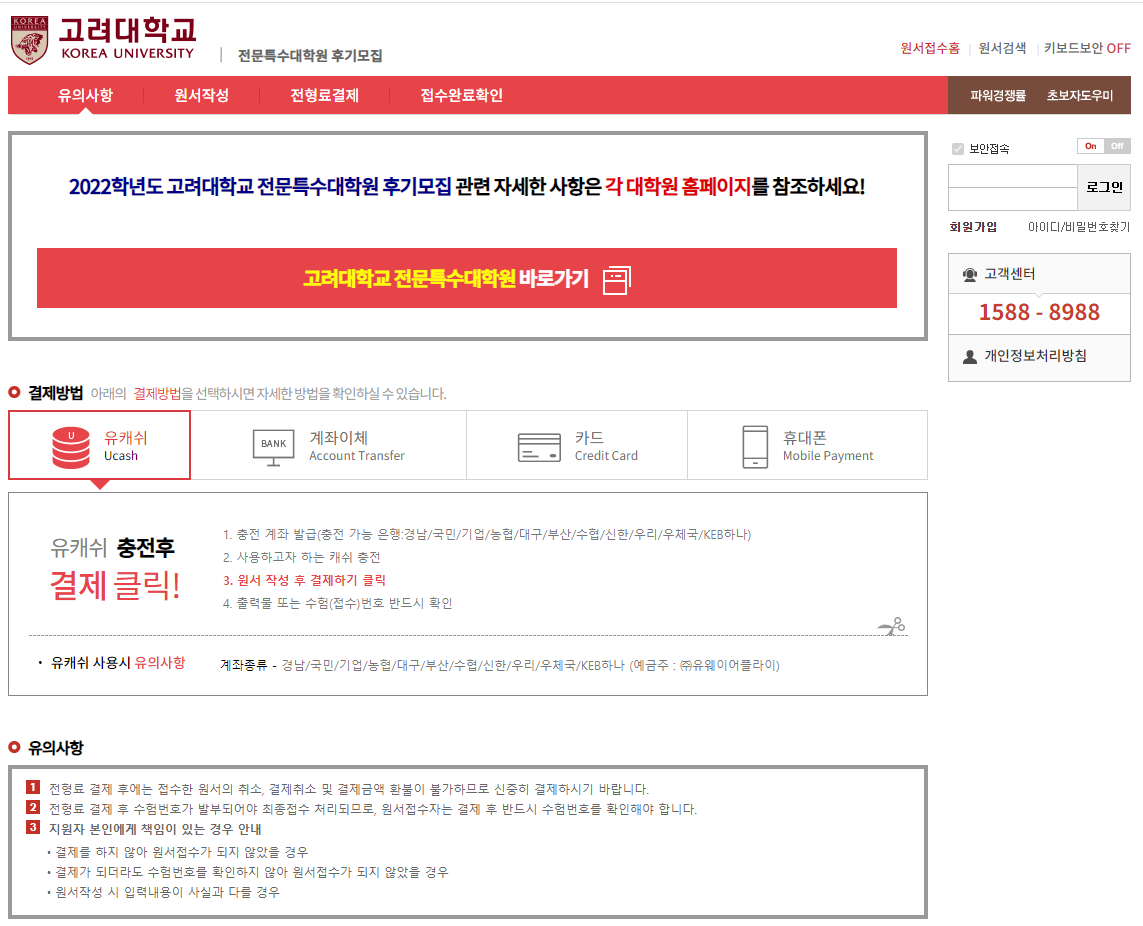 ←
원서작성 클릭
5
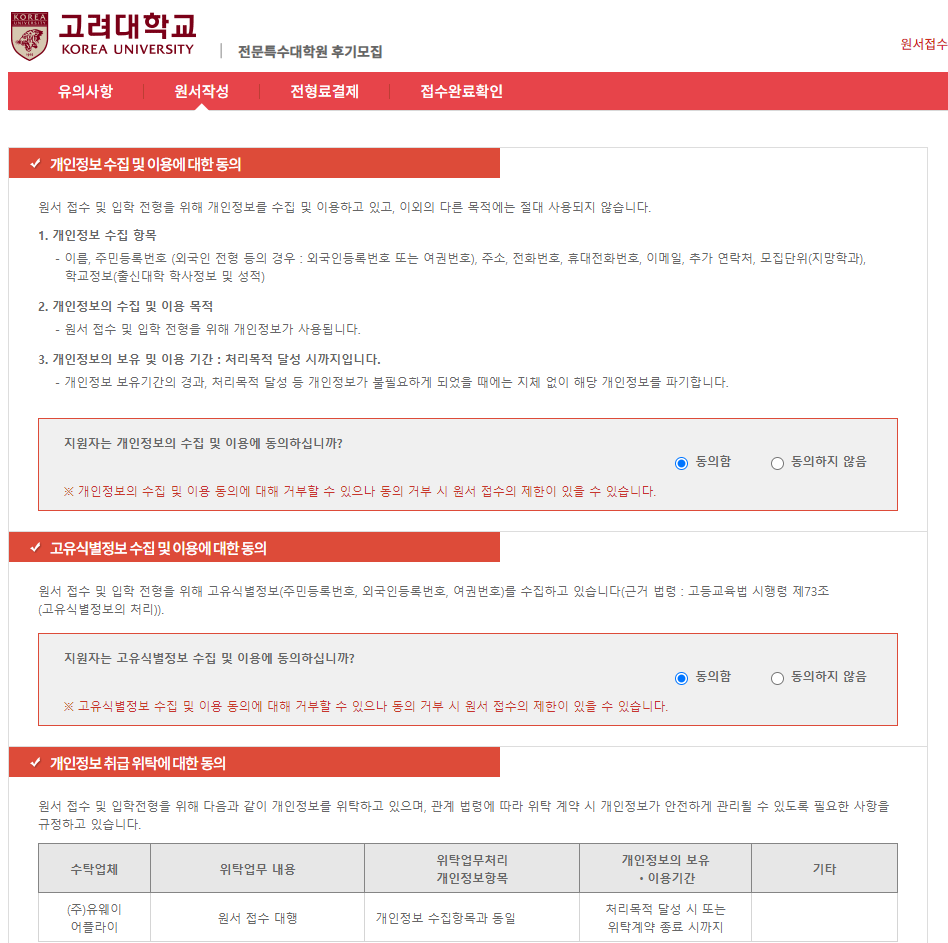 ←
개인정보 수집 및 이용에 대한 동의
←
고유식별정보 수집 및 이용에 대한 동의
6
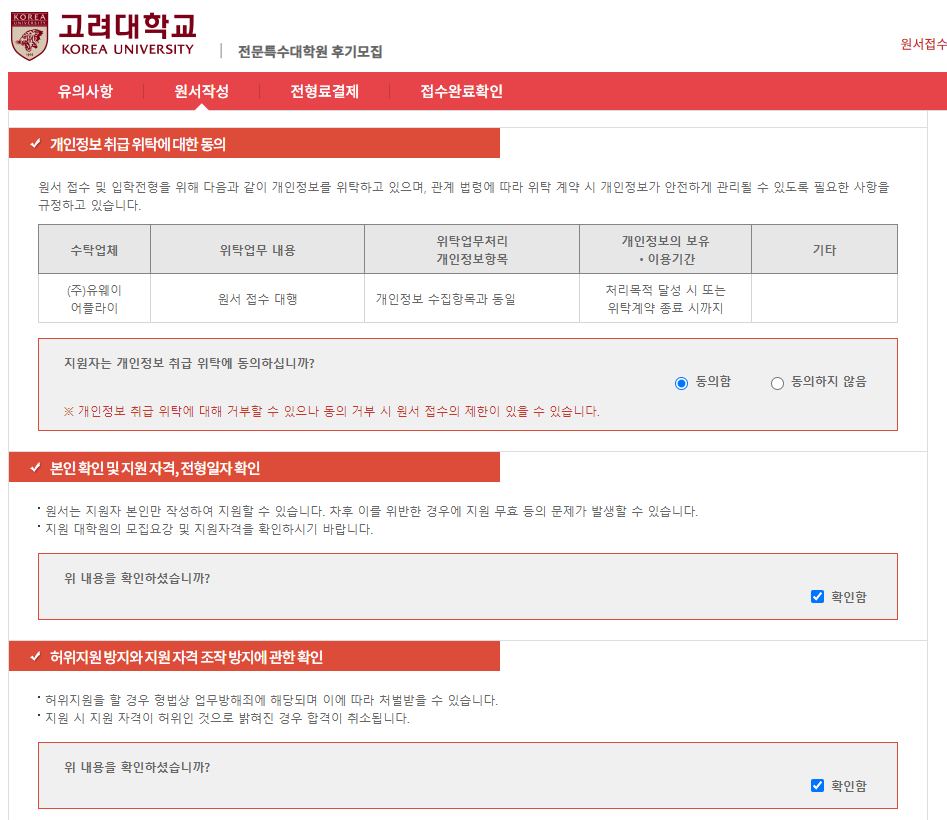 ←
개인정보 취급 위탁에 대한 동의
←
본인 확인 및 지원 자격, 전형일자 확인
←
허위지원 방지와 지원 자격 조작 방지에 관한 확인
7
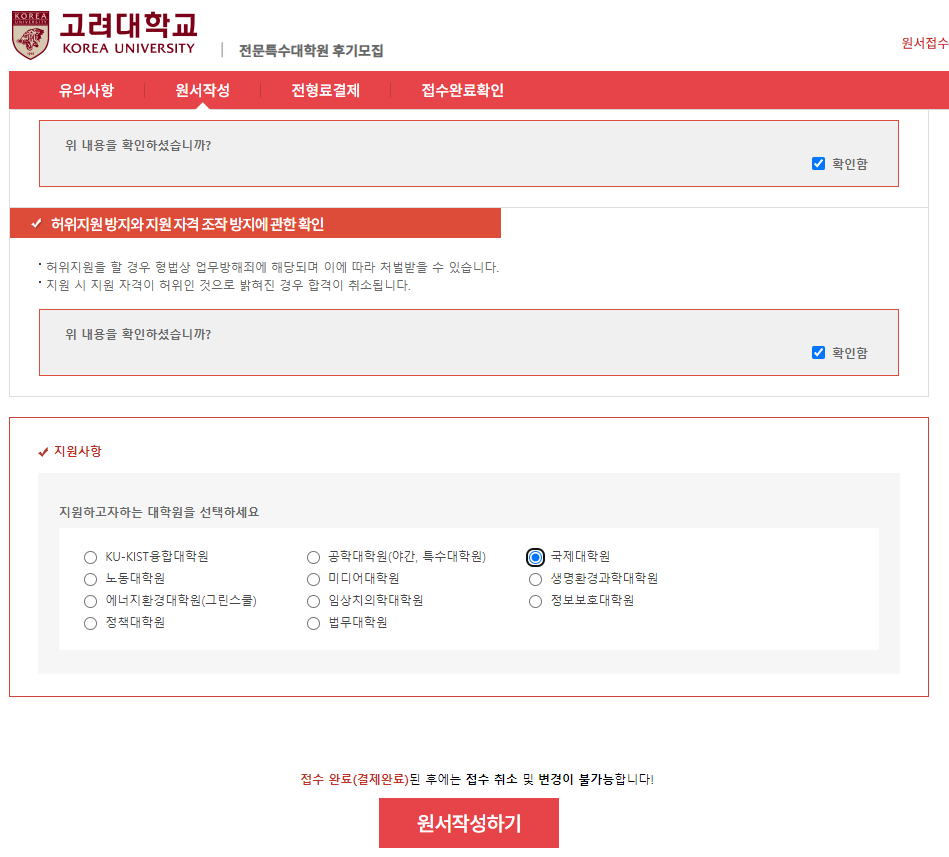 ←
국제대학원 클릭
←
[원서작성하기] 클릭
8
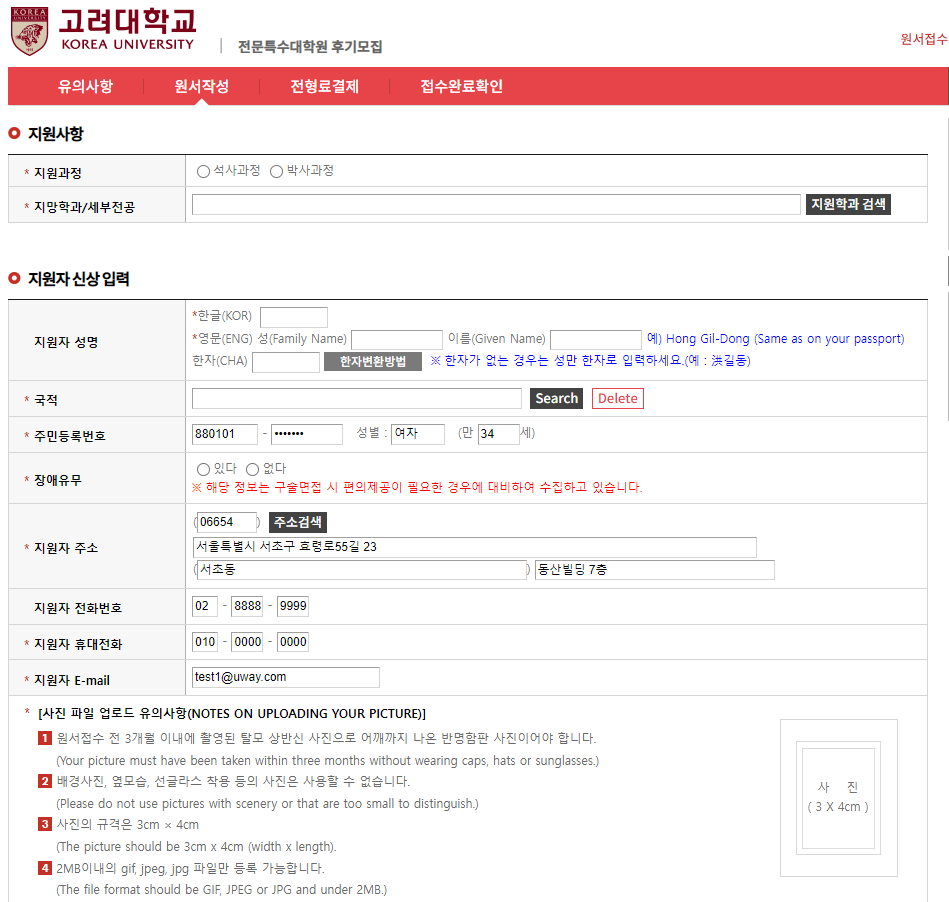 ←
상단부터 작성 시작

* 지원과정:
  석사과정 또는 박사과정 에서 택1

* 지원구분:
  정원내(일반학생) 

* 지망학과/세부전공:
  - 온라인 지원서 작성 시에는 ‘희망 전공’을 기재하며, 
    실제로 전공 신청은 입학 이후에 합니다. 지원자의 
    ‘희망 전공’과 실제 신청한 전공이 상이할 수 있습니다.

  - 석사과정의 경우,
    국제학과 국제통상
    국제학과 국제개발협력
    국제학과 국제평화안보
    국제학과 지역학 또는 국제학과 한국학 에서 택1

  - 박사과정의 경우,
    국제학과 국제통상 또는 국제학과 국제협력 에서 택1
9
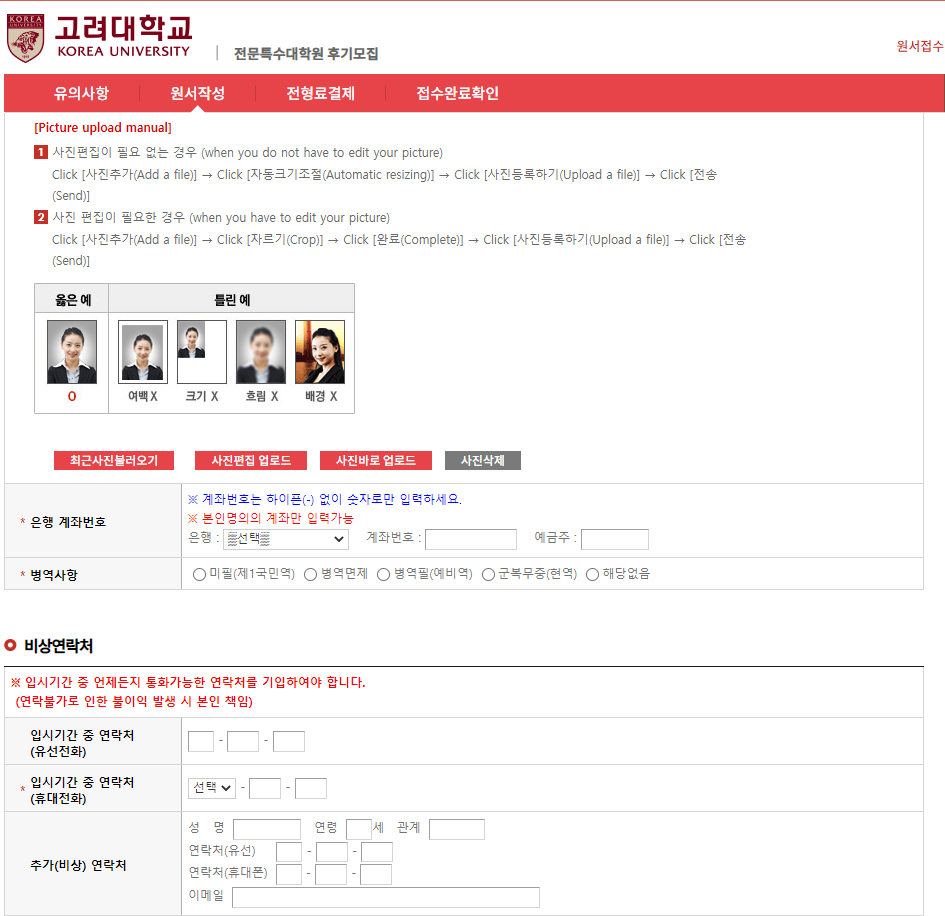 10
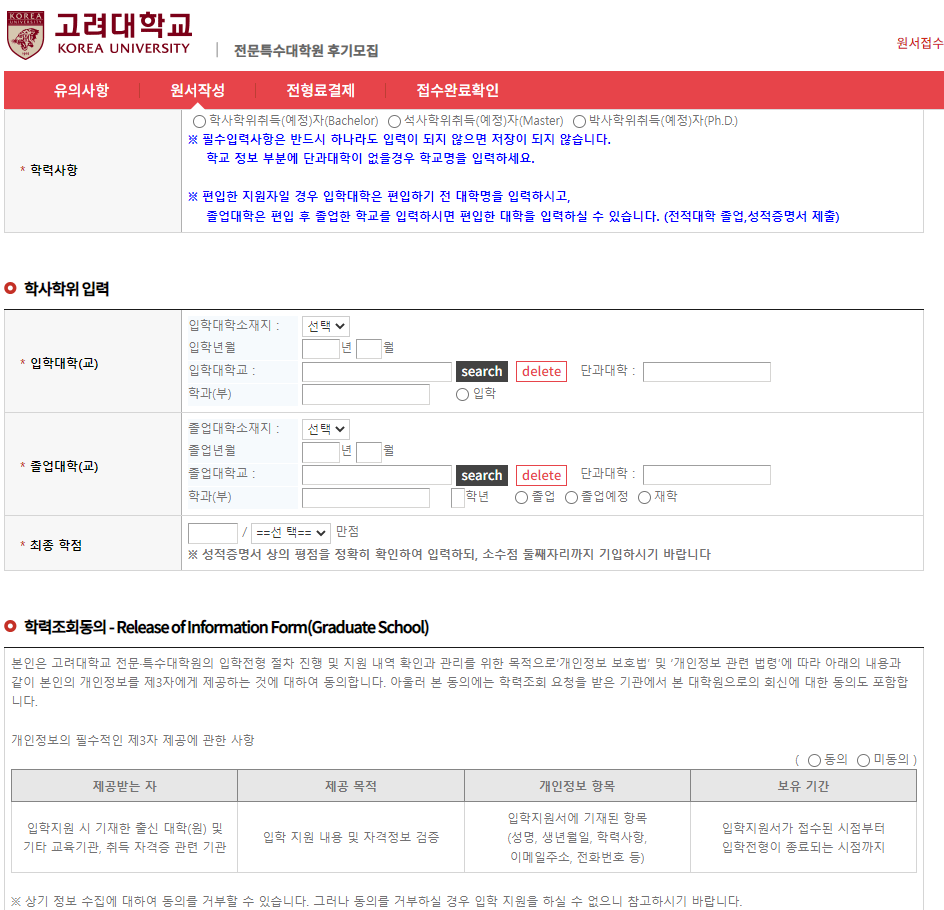 ← 홈페이지 내 모집요강 및 FAQ 반드시 확인 요망
11
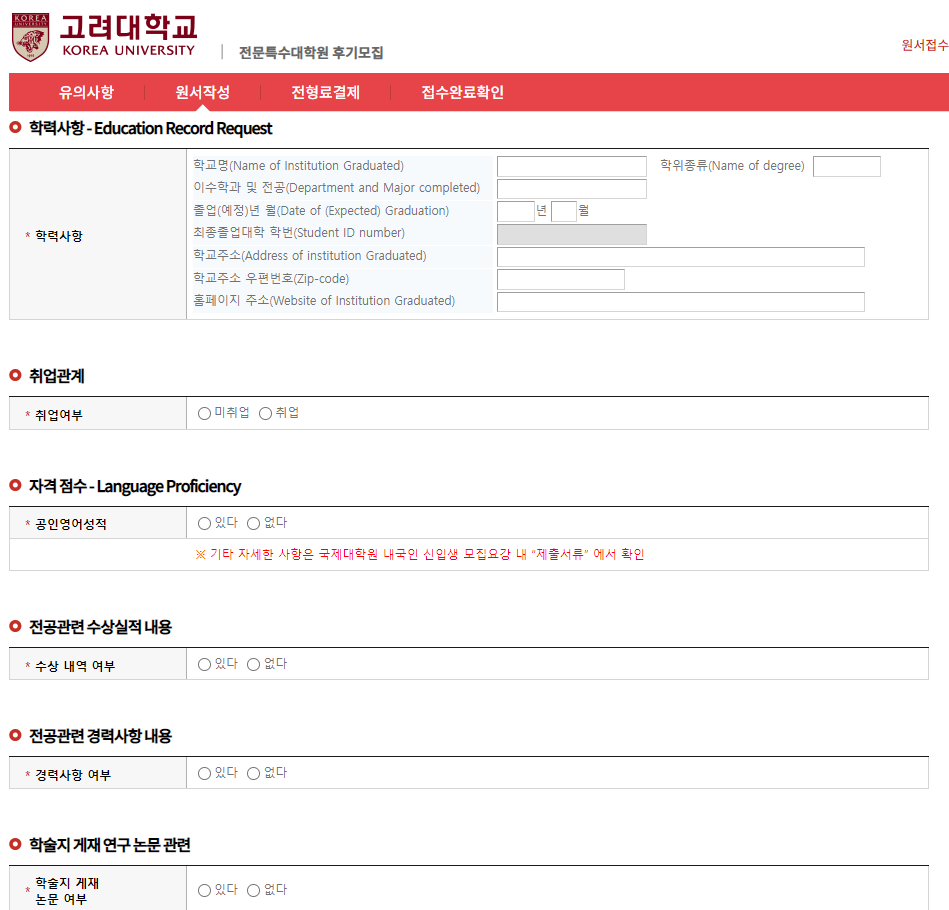 ← 홈페이지 내 모집요강 및 FAQ 반드시 확인 요망
12
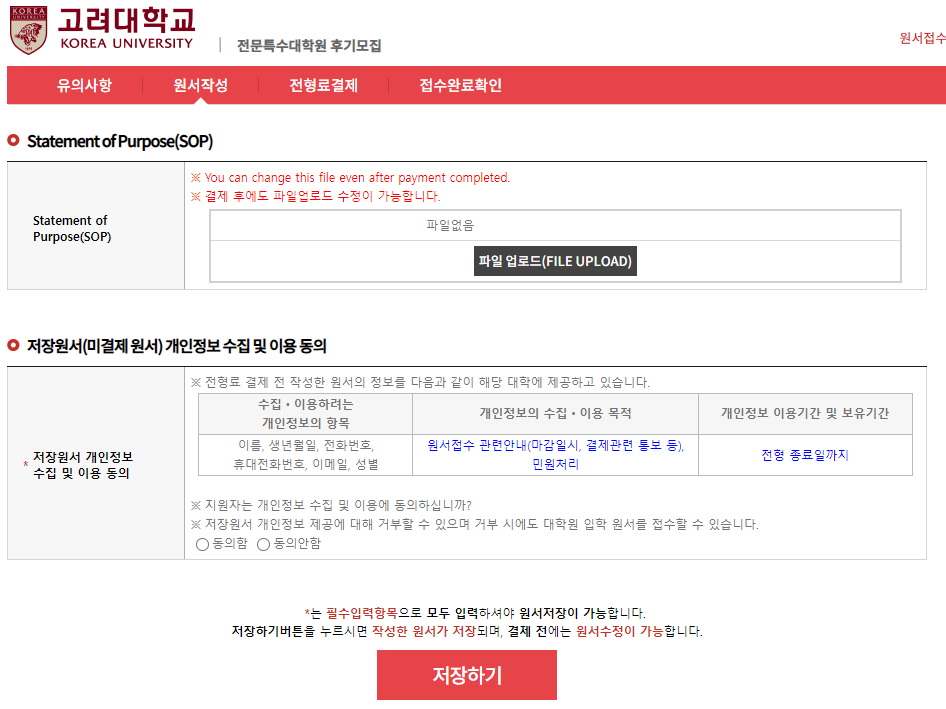 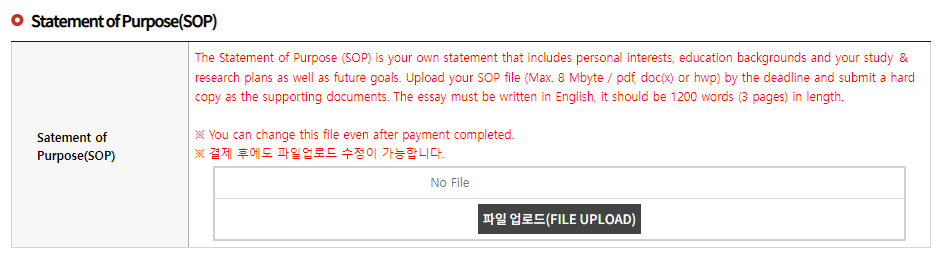 ← 클릭해서 파일 업로드
13
← 클릭해서 저장